Итоговая аттестация в 2022-2023 уч.году.Комплексный экзамен
10 октября 2022 г.
Исмаилова Г.С.
Нормативная база
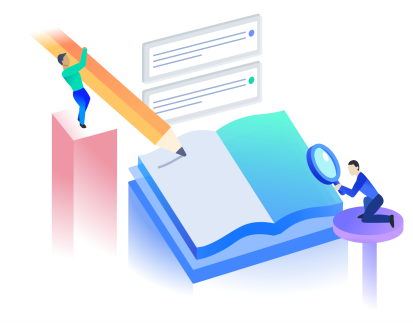 ГОСО ВО и ПО
13. Итоговая аттестация составляет не менее 12 академических кредитов в общем объеме образовательной программы высшего образования. 
      ОВПО самостоятельно определяет форму и процедуру проведения итоговой аттестации.
      Руководство дипломными работами или проектами осуществляется преподавателями по профилю и (или) специалистами, соответствующими 7 уровню национальной рамки квалификации со стажем работы не менее 5 лет и 8 уровню национальной рамки квалификации со стажем работы не менее 3 лет.
Нормативная база
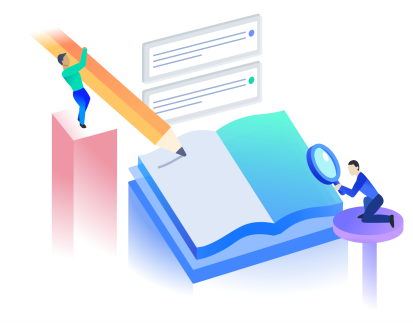 Академическая политика
114. ИА по программам бакалавриата и специалитета проводится в форме написания и защиты дипломной работы (проекта) или сдачи комплексного экзамена в форме компьютерного тестирования, по программам магистратуры проводится в форме написания и защиты магистерской диссертации (проекта).

115. Написание дипломной работы (проекта) осуществляется по желанию обучающимися, имеющими на момент перевода на выпускной курс GPA 3,5 баллов и выше, а также не имеющих за период обучения пересдачи дисциплин и других видов учебной работы.
Комплексный экзамен
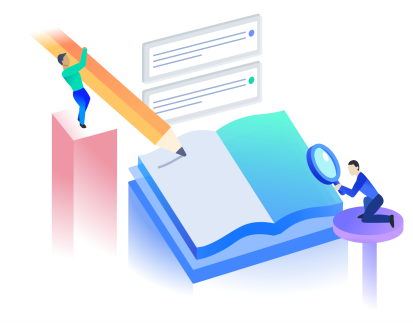 Комплексный экзамен проводится методом компьютерного тестирования.
В комплексный экзамен по ОП бакалавриата входят дисциплины циклов БД и ПД вузовского компонента. Если включаете компонент по выбору, то обучающихся всех форм обучения должны изучить, эти дисциплины!!!
Перечень дисциплин, выносимых на комплексные экзамены рассматривается на заседании МК института и утверждается решением УМС. 
В перечень рекомендуется включать от 4 до 6 дисциплин. При необходимости по отдельным образовательным программам этот перечень может быть увеличен до 8 дисциплин.
Программа комплексного экзамена
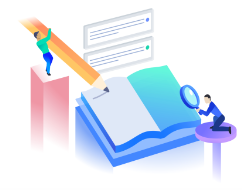 Программа комплексного экзамена разрабатываются выпускающей кафедрой, рассматриваются на заседании кафедры, методических советах институтов и утверждаются решением учебно-методического совета университета не позднее 3-х месяцев до начала итоговой аттестации.
Программа составляется в соответствии с рабочими учебными программами соответствующих дисциплин, и является единой для всех форм и программ обучения. 
В зависимости от языка обучения программы разрабатываются на казахском и русском языках.
Обучающиеся заранее должны быть ознакомлены с программой комплексного экзамена.
Программа оформляется в формате А4, шрифт 14 Times New Roman. 
Поля по 2 см, номера страниц выставляются в середине верхнего поля. Распечатывается в формате А5 в виде брошюры.
Структура программы КЭ
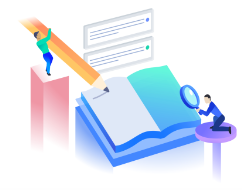 Титульный лист;
Обратная сторона титульного листа содержит информацию о составителях программы, а также даты и номера протоколов заседания кафедры, заседания методической комиссии института, заседания учебно-методического совета; 
Содержание включает все разделы программы с указанием страниц;
Введение содержит основные требования к уровню подготовки выпускника по данной образовательной программе, перечень дисциплин, выносимых на комплексный экзамен, кратко раскрывается значение этих дисциплин;
Основная часть включает содержание дисциплин в соответствии с рабочей учебной программы (силлабусом) дисциплины;
Список рекомендуемой литературы должен содержать основные учебники, учебные пособия и другие учебно-методические материалы, включая электронные учебники, имеющиеся в библиотеке и в локальной вычислительной сети.
База Тестовых заданий
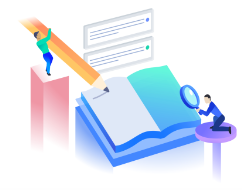 Программа комплексного экзамена является исходным материалом для разработки базы тестовых заданий. 
Для разработки базы тестовых заданий заведующий выпускающей кафедры назначает рабочую группу из числа наиболее опытных и квалифицированных преподавателей кафедры, за которыми закреплены дисциплины, входящие в программу. База тестовых заданий рассматривается на заседаниях кафедры и методической комиссией института. 
Ответственность за качество тестовых заданий, их оформление, своевременность подготовки и сдачи несет заведующий выпускающей кафедры.
В базу тестовых заданий должны войти вопросы по каждой дисциплине, включенной в программу комплексного экзамена.
Тестовые задания должны включать как теоретические, так и практические вопросы.
База Тестовых заданий
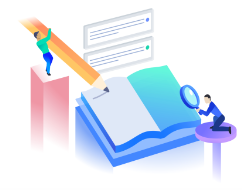 Для комплексного экзамена в форме компьютерного тестирования разрабатывается база из не менее 1000 тестовых заданий, на основе которой формируется экзаменационный тест для каждого выпускника по 100 тестовых заданий.
При подсчете суммы баллов за тестирование уровень сложности не учитывается. Один правильный ответ студента оценивается одним баллом.
Разрешается знакомить обучающихся с базой тестовых заданий без вариантов ответов.
К базе тестовых заданий составляется паспорт тестовых заданий комплексного экзамена. 
Количество тестовых заданий должно быть пропорционально количеству дисциплин. 
В паспорте указываются дисциплины, темы, количество тестовых заданий в разрезе тем и дисциплин.
База Тестовых заданий
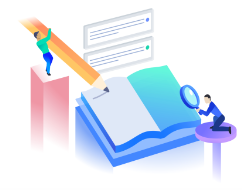 База тестовых заданий должны и включать вопросы закрытого типа с пятью ответами с одним или несколькими вариантами правильных ответов, при этом количество вопросов с несколькими правильными ответами должно быть не менее 10 %. 
По образовательным программ области «6В01 Педагогические науки» рекомендуется следующее разделение: количество тестовых заданий по «Педагогике и методике обучения» не менее 300 с выбором одного правильного ответа; по направлению подготовки с выбором одного правильного ответа не менее 500 заданий; по направлению подготовки с выбором нескольких вариантов не менее 100, по направлению подготовки 20 контекстных заданий по 5 вопросов с выбором одного правильно ответа.
Сразу после утверждения базы тестовых заданий (не менее чем за 2 месяца до экзамена), заведующий кафедрой сдает базу тестовых заданий и паспорт в подразделение, ответственное за настройку тестов.